Родительское собраниеТема: «Чтение – лучшее учение»
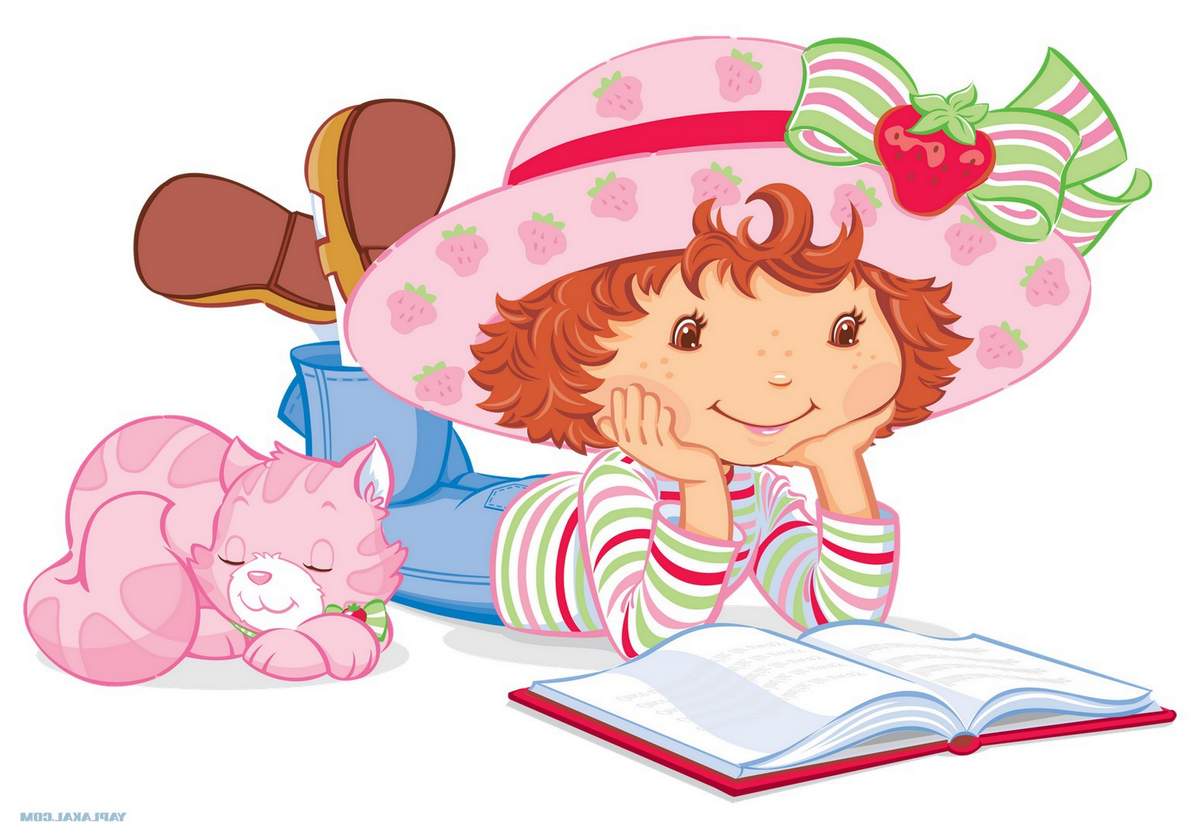 Все, чего я достиг в жизни,
 стало возможным благодаря книге.
                                                                  Ричард Бах  
Можно жить и быть счастливым, не овладев математикой.
 Но нельзя быть счастливым, не умея читать.
 Тот, кому недоступно искусство чтения, –
 невоспитанный человек, нравственный невежда. 
                                                                                        В.А. Сухомлинский  
Чтение – вот лучшее учение. 
                                               А.С. Пушкин  
Чтение выстраивает целые судьбы. 
                                                             В. Шукшин
Любите ли вы читать? Да-78%

Ходите ли вы в библиотеку?  Да – 35%

Читают ли вам родители?  Да -35%

Обсуждаете ли вы произведения? Да-64

Есть ли у вас дома библиотека? Да-57%

Что любите читать? Сказки – 57%Рассказы – 14%. Стихи – 21%
Нормы скорости  чтения 1-4 класс
на2 ->менее65 слов в минутуна 3 ->65-69  словна4 -> 70-74  слована5 -> от75 слов
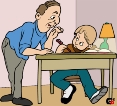 Как ребенка приобщить к чтению

У ребенка должна быть своя домашняя библиотечка
 
Периодически устраивать семейные чтения, беседуйте по содержанию прочитанного

Выписывайте детскую периодику – детские журналы, газеты

Ходите в библиотеку

Личным примером приобщайте к чтению

Устраивайте семейные концерты с чтением стихов, драматизацией и инсценировками сказок
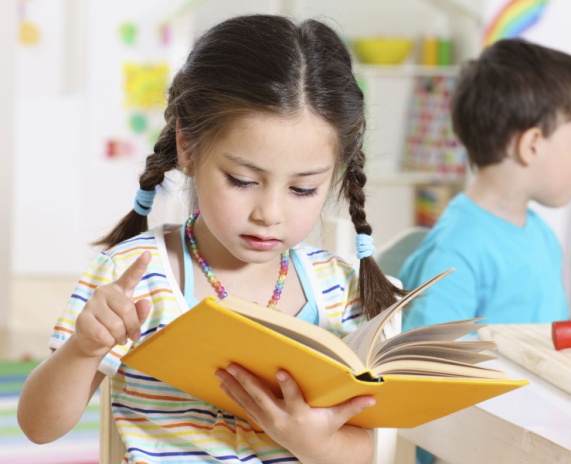 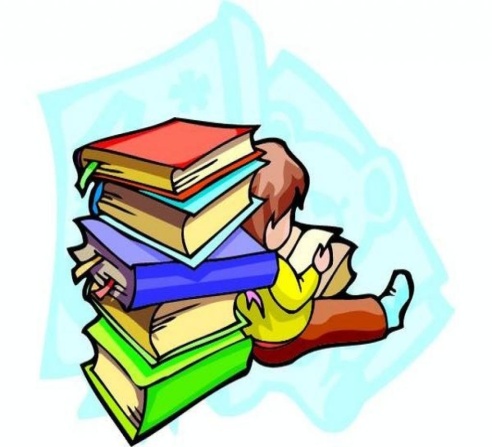 Успехов!
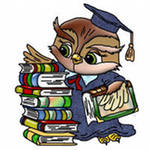 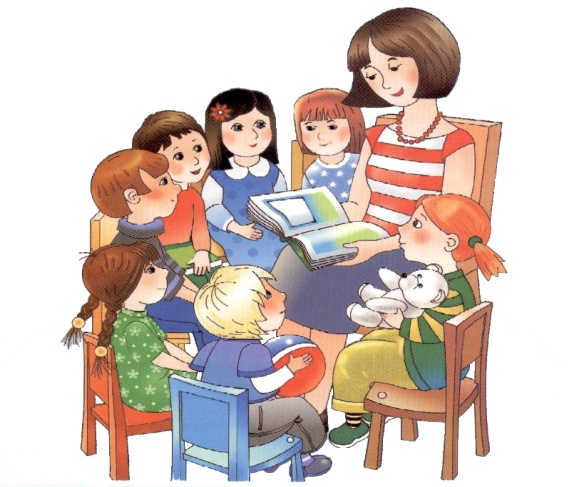 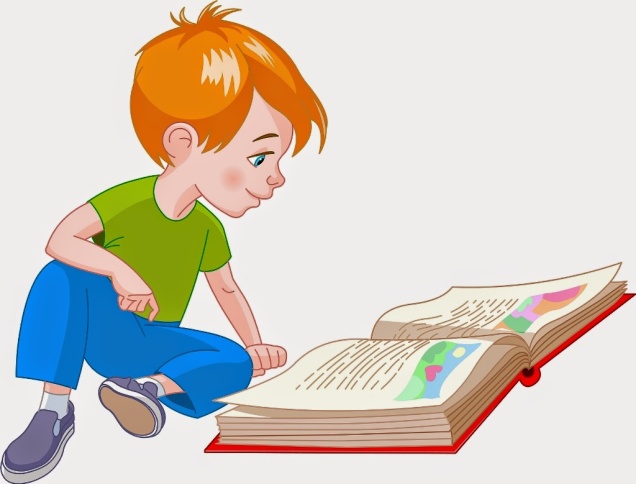